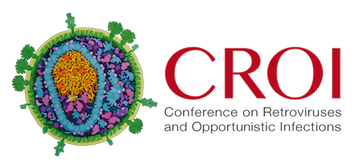 February 19-22, 2023 | Seattle
Gilead-initiated or Gilead-supported Abstracts Published at CROI 2023
Abstracts selected by Gilead Medical Affairs Germany, February 17th
1
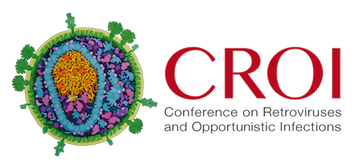 February 19-22, 2023 | Seattle
Gilead Internal Datasets: CROI 2023
Abstracts selected by Gilead Medical Affairs Germany, February 17th
2
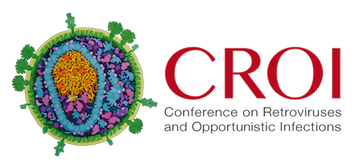 19-22 February 2023 | Seattle
Selected Gilead-initiated abstracts
3
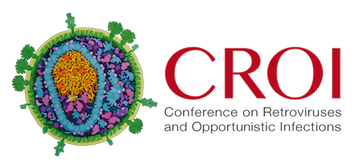 19-22 February 2023 | Seattle
Selected Gilead-initiated abstracts
4
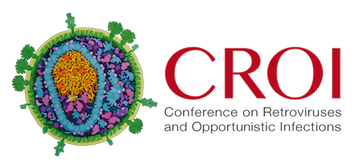 19-22 February 2023 | Seattle
Selected Gilead-initiated abstracts
5
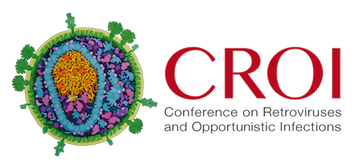 February 19-22, 2023 | Seattle
Investigator-Sponsored Research and Collaborative Studies: CROI 2023
Abstracts selected by Gilead Medical Affairs Germany, February 17th
6
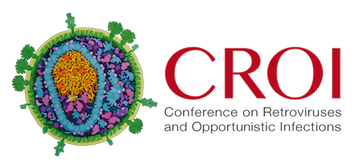 19-22 February 2023 | Seattle
Selected Gilead-supported abstracts
7
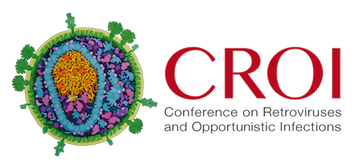 19-22 February 2023 | Seattle
Selected Gilead-supported abstracts
8
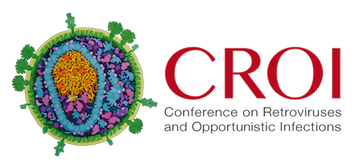 19-22 February 2023 | Seattle
Selected Gilead-supported abstracts
9
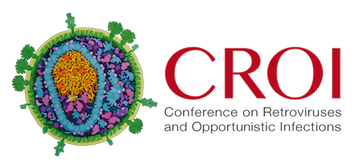 19-22 February 2023 | Seattle
Selected Gilead-supported abstracts
10
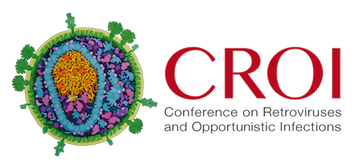 19-22 February 2023 | Seattle
Selected Gilead-supported abstracts
11
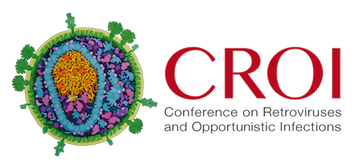 19-22 February 2023 | Seattle
Selected Gilead-supported abstracts
12
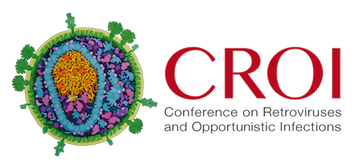 19-22 February 2023 | Seattle
Selected Gilead-supported abstracts
13
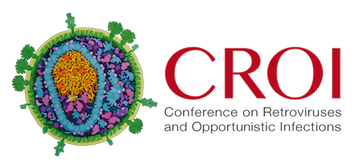 19-22 February 2023 | Seattle
Selected Gilead-supported abstracts
14
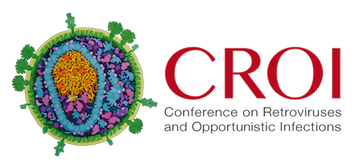 19-22 February 2023 | Seattle
Selected Gilead-supported abstracts
15
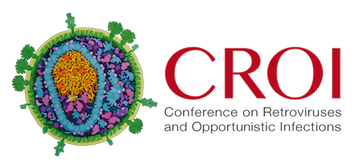 19-22 February 2023 | Seattle
Selected Gilead-supported abstracts
16